ESTUDO  METÓDICO
  O  EVANGELHO  SEGUNDO  O  ESPIRITISMO
CAP.  XXII
NÃO  SEPAREIS  O  QUE
DEUS  JUNTOU
O  DIVÓRCIO
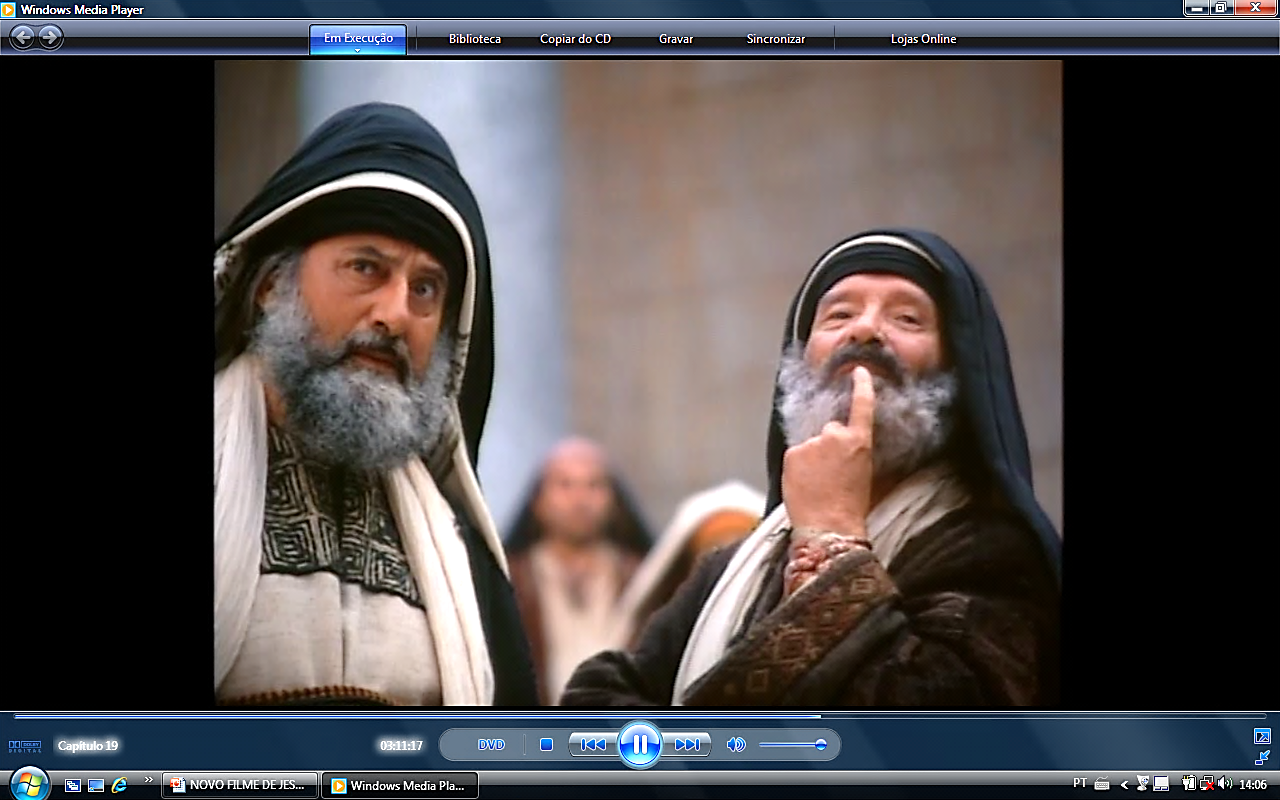 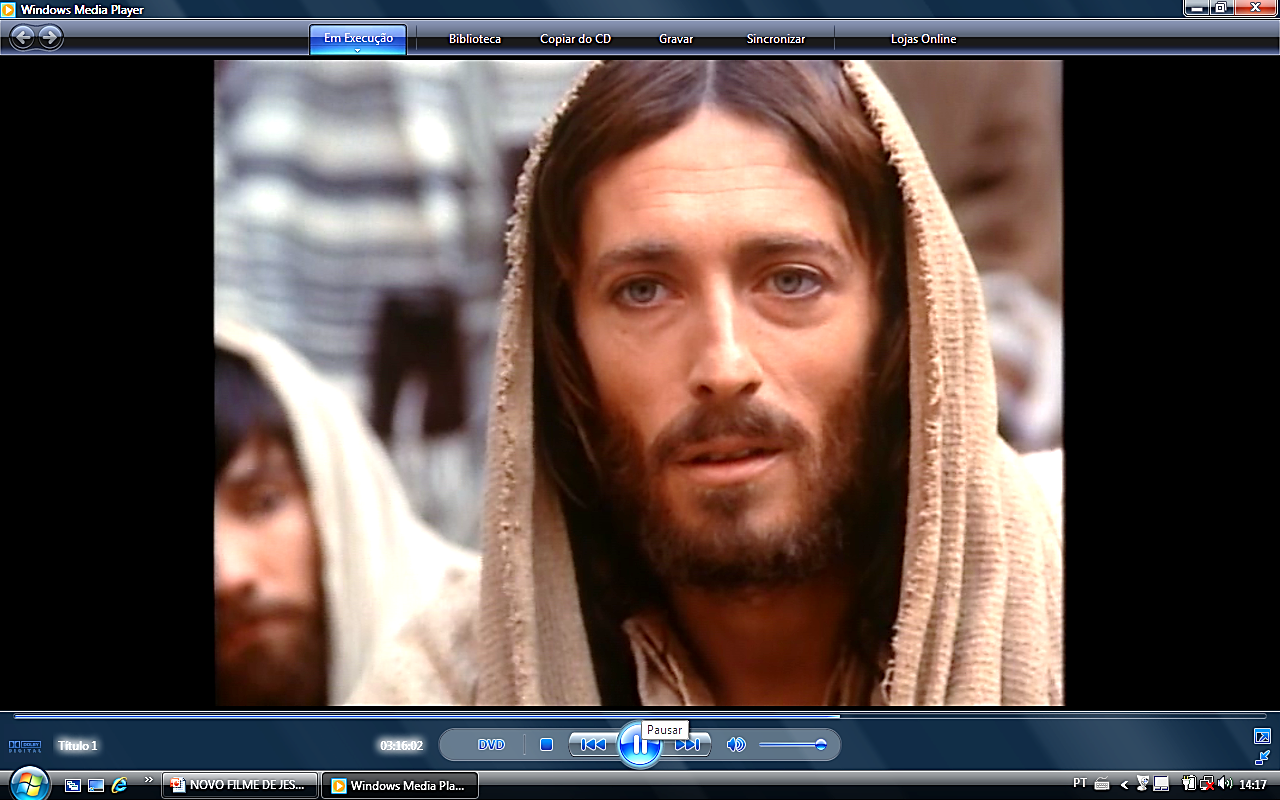 PERGUNTA  DOS  FARISEUS
AFIRMATIVA  DE  JESUS
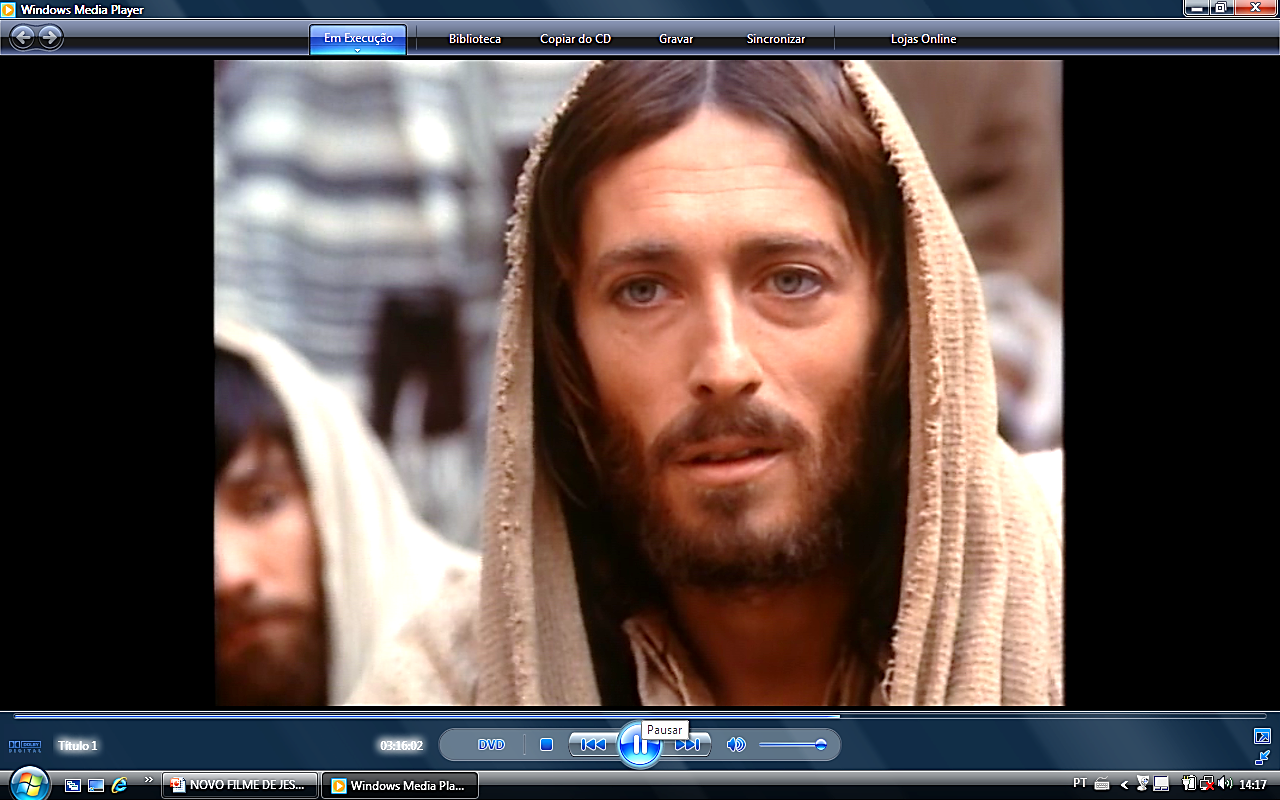 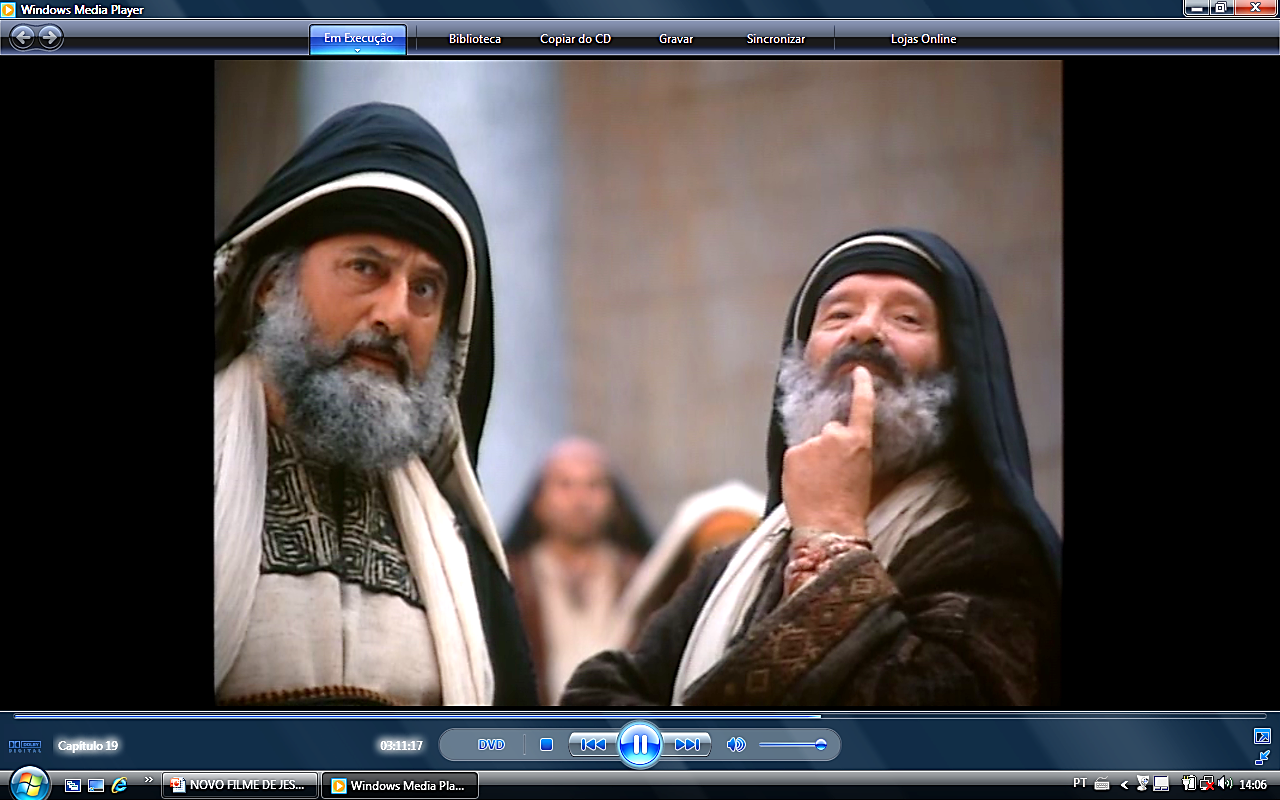 POR  QUE  ENTÃO,  ORDENAVA  MOISÉS  QUE  O  MARIDO  DESSE  À  
SUA  MULHER  UM  ESCRITO  DE  SEPARAÇÃO  E  A  DESPEDISSE?
“NÃO  SEPAREIS  O  QUE  DEUS  JUNTOU”
RESPOSTA  DE  JESUS
POR  ISSO  EU  VOS  DECLARO  QUE  AQUELE
  QUE  DESPEDE  SUA  MULHER,  A  NÃO  SER  
EM  CASO  DE  ADULTÉRIO,  E  DESPOSA
  OUTRA,  COMETE  ADULTÉRIO;
FOI  POR  CAUSA  DA  DUREZA  DO  VOSSO
  CORAÇÃO  QUE  MOISÉS  PERMITIU
 DESPEDÍSSEIS  VOSSAS  MULHERES;
E  QUE  AQUELE  QUE  DESPOSA  A  MULHER  QUE
OUTRO  DESPEDIU  TAMBÉM  COMETE  ADULTÉRIO.
INDISSOLUBILIDADE  DO  CASAMENTO
FOI  POR  CAUSA  DA  DUREZA  DOS  VOSSOS
CORAÇÕES  QUE  MOISÉS  PERMITIU
DESPEDÍSSEIS  VOSSAS  MULHERES.
NEM  MESMO  JESUS  A  CONSAGROU
QUANDO  DISSE:
NO  COMEÇO  NÃO  FOI  ASSIM...
SIGNIFICADO:
NA  ORIGEM  DA  HUMANIDADE,  (QUE  NÃO  É  A  NOSSA)  QUANDO  OS  HOMENS  NÃO  ESTAVAM  PERVERTIDOS  PELO  EGOÍSMO,  PELO  ORGULHO,  PELA  VAIDADE  E  AMBIÇÃO.
NENHUM  ENSEJO  DAVAM  AO  REPÚDIO.
VIVIAM  SEGUNDO  A  LEI  DE  DEUS.
O  REPÚDIO
LEI  CIVIL  ADMITIDA  POR  JESUS  NO
CASO  DE  ADULTÉRIO.
ESTABELECENDO  A  PROIBIÇÃO  DE
SE  CASAR  COM  A  MULHER   REPUDIADA.
FINALIDADE
QUERIA  ABOLIR  UM  USO  BÁRBARO, 
SUBSTITUINDO  A  LEI  CIVIL  MOSAICA:
A  LAPIDAÇÃO  DA  MULHER   ADÚLTERA.
ERA  UMA  LEI  CIVIL,  SENDO  SUBSTITUÍDA  POR  OUTRA,  MAS  COMO  TODAS  AS  LEIS  DESSA  NATUREZA,  
TINHA  DE  PASSAR  PELA  PROVA  DO  TEMPO.
O  DIVÓRCIO
É  LEI  HUMANA  QUE  TEM  POR  OBJETO
  SEPARAR  LEGALMENTE  O  QUE  JÁ
    ESTÁ  SEPARADO.
NÃO  É  CONTRÁRIO  À  LEI  DE  DEUS.
APLICAÇÃO  DO  DIVÓRCIO
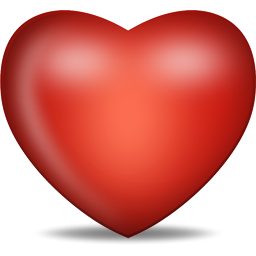 O
AMOR
NOS  CASOS  EM  QUE  NÃO  SE  LEVOU  EM  
CONTA   A  LEI  DIVINA  NA  UNIÃO:
AS  SEPARAÇÕES  SÃO  CONTRÁRIAS
À  LEI  DE  DEUS?
NÃO!
SIM!
SE  FOR  PARA   ATENDER  UNICAMENTE
  INTERESSES  MATERIAIS  E  NÃO  A  
SATISFAÇÃO  DA  LEI  DE  AMOR.
SE  FOR  PARA   EVITAR  MALES  MAIORES.
REFLEXÕES
IDEALIZAR  UM  OBJETIVO  PARA  CONTEÚDO.
COMENTAR  A  IDEIA  DE  COMPREENSÃO  MAIS  DIFÍCIL.
EXPOR  A  IDEIA  QUE  LHE  CAUSOU  MAIOR  IMPACTO.
PROPOR  APLICAÇÕES  PRÁTICAS  DO  TEMA  ESTUDADO.